РЕПУБЛИКА СРПСКАМИНИСТАРСТВО ПРОСВЈЕТЕ И КУЛТУРЕРЕПУБЛИЧКИ ПЕДАГОШКИ ЗАВОДЈеднодневно савјетовање за наставнике разредне наставе Регија Добој и Регија БијељинаРазвој животних вјештина код ученика
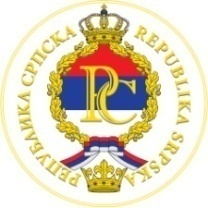 1111
август, 2019. године                                                         Инспектор-просвјетни савјетник:              
                                                                                                      Гордана Попадић
1
Програм савјетовања
Активност: Програм савјетовања              (до 5 минута)
Активност: Представљање учесника         (до 20 минута)
         -Вјежба: „Моје особине и навике-поносан/на сам и одрекао/ла бих се“
Активност: Радионица/презентација „Развој животних вјештина код ученика-Управљање емоцијама-Управљање одјељењем“             (од 50 до 70 минута)           
        -Вјежба: „Топ три проблема у понашању ученика “                              ( 5-10 минута)                                                                                               
         -Главне активности: Слагалица „Управљање одјељењем“                   (35-40 минута)
         -Завршне активности: Израда листе Стратегије превенције/интервенције и  управљање процесима у одјељењу                                                                            (20-30 минута)
Презентација: „Популациона обука у школама Републике Српске“                                          (до 20 минута)
Презентација: „Провјера постигнућа ученика петог разреда “                                                             (до 20 минута)
Актуелна  питања                                             (до 10 минута)
       -Измјене НПП-а, Нови уџбеници, Школски календар
       -евалуација савјетовања и подјела сертификата
2
ЖИВОТНЕ ВЈЕШТИНЕ (ЖВ)
Животне вјештине су потребне сваком од нас, 
стичемо и развијамо их током живота. 
Оне нису ништа компликовано, недостижно,
 напротив, врло су једноставне.  
Стварати и налазити се у ситуацијама које омогућују развој неке од животних вјештина. 
Развијеност животне вјештине омогућава 
квалитетније и ефикасније сналажење 
у различитим животним ситуацијама.
(Willia
Могућности подстицања развоја животних вјештина у школи, током свакодневног процеса  учења и поучавања, су многобројне и присутне,  само их треба препознати .
.
3
Свјетска здравствена организација (WХО) дефинише животне вјештине као способности адаптивног и позитивног понашања које омогућују појединцима да се ефикасно носе са захтјевима и изазовима свакодневног живота (1993).
Појам животне вјештине односи се на велики скуп психосоцијалних и међуљудских вјештина које промовишу ментално благостање појединца и осигуравају му да води здрав и продуктиван живот.
(Willia
Резултат су личних активности, 
активности усмјерених ка другима и 
оних усмјерених ка промјени околине у којој живимо.
4
Рад на развијању и увјежбавању животних вјештина код дјеце није ништа друго него реализација циљева, задатака и исхода васпитања и образовања, односно обавеза свих нас.
Кроз развој животних вјештина дјеца и млади ће постати свјесни својих потенцијала/ресурса и рационално их користити, идентификоваће своју улогу и важност,  одредити жељену професију,  али ће успјети  и пребродити неке од    животних потешкоћа.
(Willia
Оспособиће се за самосталан и продуктиван живот 
у заједници.
5
Извод из Закона о основном васпитању и образовању 
(„Службени гласник Републике Српске“ бр.44/17)
(Willia
Члан 5.
Циљ основног васпитања и образовања у Републици је да подстиче цјеловит и хармоничан интелектуални, морални, физички, емоционални и социјални развој самосвјесног и независног, иницијативног и одговорног ученика спремног да учи, да брани и са другима усаглашава своје ставове, способног за наставак школовања, који зна да проналази и примјењује знања, да креативно мисли и ствара.
6
Стратегија развоја образовања Републике Српске
за период 2016–2021. године
Стратешки циљеви (2 и 3): 
Подизање квалитета основног васпитања и образовања
Унапређивање услова рада школе и модернизација процеса наставе у основном васпитању и образовању 

У наведеним циљевима могуће је наћи упориште за јачање компетенција наставника и њихово оспособљавање за развој животних вјештина ученика. 
Истовремено и за утицај на развијање позитивних ставова наставника, да је развој животних вјештина императив савремене школе, те начин да наставну и уопште васпитно-образовни праксу/рад учини ефикаснијим и квалитетнијим.
7
Темељне животне вјештине
УПРАВЉАЊЕ  ЕМОЦИЈАМА
Комуникација
Изградња односа
Друштвена одговорност
Критичко мишљење
8
Процјена/самопроцјена развијености одређене животне вјештине
Процјена вршена на основу личног  дојма и утиска није увијек поуздана.

Процјена/самопроцјена на основу познавања индикатора/ показатеља, јасних и добро дефинисаних олакшава процес самопроцјене и/или процјене развијености темељних животних вјештина.
9
Показатељи/индикатори развијености животних вјештина 
ДРУШТВЕНА ОДГОВОРНОСТ
Баца смеће у корпу; Залијева цвијеће,
Радо се одазива на позив за учешће у акцијама и манифестацијама (хуманитарним, еколошким, културним),  и иницира и организује различите акције на нивоу групе, одјељења, школе или свог насеља,
Познаје  појам и значај рециклаже и понаша се у складу с тим,
Користи комуникацијске вјештине да анимира друге да учествују у акцијама,
Помаже друговима којима је помоћ потребна, Спреман да помогне другима у свакој ситуацији,
Препознаје потребе других, Зна препознати да некоме треба помоћ, Помаже друговима у учењу,
Односи се према другима са уважавањем,
Поштује кућни ред школе и учионице,
10
Показатељи/индикатори развијености животних вјештина 
ДРУШТВЕНА ОДГОВОРНОСТ
Прихвата и поштује правила (у игри, у раду, у дружењу...),
Води бригу о старим људима,
Брине о животињама,
Уређује школско двориште; Чува школску имовину,
Уредан је у простору који користи
Одговоран је према школским обавезама (доноси прибор, задаћу, не касни, поштује договорене рокове...),
Показује организаторске способности, Добро функционише у тиму,
Разумије да његови поступци (било позитивни или негативни) утичу на средину у којој живи,
Спреман је да подијели ужину, посуди прибор, 
Поштује и прихвата различитости (сједи, игра се и дружи са ученицима са сметњама у развоју или ученицима друге нације, вјере, расе....)
11
Показатељи/индикатори развијености животних вјештина 
ИЗГРАДЊА ОДНОСА
Зна и хоће да дијели (прибор, ужину, обавезе, вријеме, пажњу...), Дијели ствари са другима,
Други ученици му се повјеравају (чува тајне),
Уважава туђе мишљење, Радује се туђем успјеху,
Бирају га за вођу или члана тима,
Понаша се заштитнички према другима,
Преузима одговорност за своје поступке,
У различитим ситуацијама пристаје на компромисна рјешења,
Прихвата критику на адекватан начин,
Радо га прихватају у игру и за рад у групи,
Лако склапа пријатељства,
Постиже добре резултате радећи у тиму,
Подржава успјешнијег од себе,
12
Показатељи/индикатори развијености животних вјештина 
ИЗГРАДЊА ОДНОСА
Добро процјењује које „ситуације“  из одјељења треба пријавити одраслима,
Испуњава обећања, држи дату ријеч,
Помаже друговима којима је помоћ потребна,
Спреман да помогне другима у свакој ситуацији,
Препознаје потребе других,
Зна препознати да некоме треба помоћ,
Поштује и прихвата различитости,
Користи комуникацијске вјештине при успостављању и очувању односа,
Зна рећи „не“ без угрожавања односа,
Препознаје да је интерес групе и његов властити интерес,
Лако ступа у комуникацију и у непознатом окружењу,
Ријетко се издваја и самује,
13
Показатељи/индикатори развијености животних вјештина 
КОМУНИКАЦИЈСКЕ ВЈЕШТИНЕ
Има богат рјечник, Јасно изражава мисли, ставове, жеље и осјећања,
Не прекида друге док говоре (не упада у ријеч),
Испољава  сигурност  током  излагања,
Поставља јасна и адекватна питања,
Пажљиво слуша друге, 
Адекватно користи невербалну комуникацију,
Остварује контакт очима док разговара са другима,
Уочава и препознаје невербалне поруке других,
Уважава мишљење других,
Прати тему разговора,
Додатним питањима проширује тему разговора,
14
Показатељи/индикатори развијености животних вјештина 
КОМУНИКАЦИЈСКЕ ВЈЕШТИНЕ
Дозвољава другима да изнесу своје мишљење или став без осуђивања и предрасуда,
Нема страх од јавних наступа, Радо јавно наступа,
Децидно и концизно преноси поруке,
Занимљив саговорник/ добар говорник, држи пажњу другима, 
Умије да парафразира,
Успјешно учествује у групном раду,
Лако се сналази у новим ситуацијама,
Аргументује мишљења и ставове које износи,
Има угодну дикцију (интонација, темпо, висина, боја, ритам, ...),
Не користи неприкладне ријечи (псовање, просте ријечи...),
15
Показатељи/индикатори развијености животних вјештина 
КРИТИЧКО МИШЉЕЊЕ
Способан је да сагледа ситуацију из различитих углова,
Истражује и проширује знања везана за тему,
Брзо закључује, Лако и брзо схвата задатак,
У стању је да лако  идентификује проблемску ситуацију,
Склон је неочекиваним погрешкама, лапсусима,
Показује интерес према новом и непознатом,
Уочава узрочно – посљедичне везе међу информацијама, појавама, поступцима и др.
Провјерава са другима властите идеје и замисли,
Провјерава понуђене  информације,
Користи различите изворе информација,
Поставља смислена питања, у вези са темом,
Разматра све чињенице прије доношења закључка,
Примјењује стечена знања и вјештине у новим ситуацијама,
16
Показатељи/индикатори развијености животних вјештина 
КРИТИЧКО МИШЉЕЊЕ
Способан је да интегрише сазнања и информације из различитих подручја,
Прихвата мишљења и идеје других уколико су поткрепљени добрим аргументима,
Уочава сличности и разлике, Не прихвата и преиспитује стереотипе,
Долази до рјешења на свој „оригиналан“ начин,
Испитује и интересује се за узроке различитих појава,
У стању је да образложи и аргументује мишљења и ставове,
Покушава донијети суд на рационалном нивоу (без уплива емоција),
Радознао и отворен према новим искуствима,
Адекватно процјењује ситуације у којима треба/ не треба да изнесе свој став и мишљење,
У стању је да селектује информације по важности,
17
Показатељи/индикатори развијености животних вјештина 
УПРАВЉАЊЕ ЕМОЦИЈАМА
Адекватно реагује у ситуацијама које доживљава као неуспјех (негативна оцјена, спортски пораз, резултат на такмичењу ...),
Не реагује на провокације,
Адекватно прихвата и реагује на критику,
Не реагује исхитрено,
Показује самоконтролу и самопоуздање,
Показује разумијевање за поступке других,
Уважава и разумије емоције и потребе других,
Спреман је да коригује властито понашање уколико би оно угрозило друге,
Испољава  емоције /не стиди се властитих емоција,
Не показује афективне испаде (нападе бијеса, хистерије; викање и екстремно повишен тон...)
18
УПРАВЉАЊЕ ЕМОЦИЈАМА
Васпитање и образовање су два неодвојива процеса. Ми васпитавамо кроз начин на који подучавамо и преносимо важна знања нашим ученицима. Немогуће је утврдити када који од ових процеса почиње и завршава.
Квалитетан наставник није онај који само добро познаје програмске садржаје, већ онај који осигурава да се дијете развија у цјелини, разумијевајући да су све развојне области у директној међузависности.
Васпитање се дефинише на различите начине, из различитих аспеката, али је увијек крајњи циљ/сврха васпитања РАЗВОЈ ЛИЧНОСТИ.
19
УПРАВЉАЊЕ ЕМОЦИЈАМА
Васпитањем требамо развијати/развити личност која: 

Има самопоуздање и самопоштовање и добру слику о себи.
Доноси добре одлуке за себе и развија саморегулацију.
Има емпатију, способност разумијевања властитих и емоција других људи.
Ефикасно сарађује са другима и ради у тиму. 
Слободно исказује своје мисли и осјећања.
Склапа и задржава пријатељства ...
20
УПРАВЉАЊЕ РАЗРЕДОМ/ОДЈЕЉЕЊЕМ
Вјежба: “Топ три проблема у понашању ученика у одјељењу”
“Слагалица” (основне  и експертске групе)
-ефикасне стратегије/технике превенције и интервенције управљања одјељењем, те континуиране интервенције управљања процесима у одјељењу и промовисање позитивног/прихватљивог понашања ученика.
Завршна активност: “Топ три проблема у понашању ученика у одјељењу” (наставак) или “Листа стратегија интервенција и/или стратегија интервенција у управљању разредом/одјељењем.
21
УПРАВЉАЊЕ РАЗРЕДОМ/ОДЈЕЉЕЊЕМ
Управљање разредом подразумијева методе и поступке које користимо како бисмо:
ефикасно користили вријеме, 
створили пријатно и продуктивно окружење, 
минимизирали проблеме са понашањем и свако друго ометање процеса учења.
22
УПРАВЉАЊЕ РАЗРЕДОМ/ОДЈЕЉЕЊЕМ
Проблеми који настају у понашању ученика само су малим дијелом узроковани неким значајнијим потешкоћама. 
Више од 80% дјеце треба само уобичајене методе управљања разредом, док 15% њих треба неке додатне стратегије. 
За око 5% ученика повремено ћемо требати помоћ и подршку других, односно додатне интервенције. 
Кључна ствар код свих ових потешкоћа јесте да прво размислимо о томе да ли и како можемо предуприједити тј. превентивно дјеловати на таква понашања.
23
УПРАВЉАЊЕ РАЗРЕДОМ/ОДЈЕЉЕЊЕМ
Најефикасније стратегије превенције

Развијање рутина (увјежбаност у послу) - дјеца знају шта да раде у којој ситуацији. Неке од рутина морају бити развијене на нивоу школе како би сва дјеца знала шта се од њих очекује и како би наставници били досљедни и слали дјеци исте поруке .

Доношење правила -мора подразумијевати активно учествовање све дјеце, а не само пасивно одобравање. Златно правило сваке одјељењске заједнице је како желимо да се односимо једни према другима и какву школу желимо.
24
УПРАВЉАЊЕ РАЗРЕДОМ/ОДЈЕЉЕЊЕМ
Најефикасније стратегије превенције

Успостављање/примјена правила почиње већ од првог дана у школи. Дјеца неће одмах научити да примјењују правила. Важно је да будемо сртпљиви и помогнемо ученицима да правила потпуно усвоје, интернализују их и досљедно примјењују, не само у учионици него и у свим другим ситуацијама у животу.
25
УПРАВЉАЊЕ РАЗРЕДОМ/ОДЈЕЉЕЊЕМ
Да би дјеца научила и примијењивала раније успостављена правила неопходно је ....

Подстицање и охрабривање/оснаживање - охрабривати прихватљиво и жељено понашање, примијетити када дјеца поштују правила.

Подсјећање - прије него што се проблем догоди или ескалира, подсјећати дјецу на договоре и правила за одређене активности.

Преусмјеравање - Када дјеца крше или не прате правила треба их одмах зауставити и вратити на пожељно понашање јасно им говорећи шта очекујете да она ураде.
26
УПРАВЉАЊЕ РАЗРЕДОМ/ОДЈЕЉЕЊЕМ
27
УПРАВЉАЊЕ РАЗРЕДОМ/ОДЈЕЉЕЊЕМ
Стратегије интервенције 
(васпитање логичким посљедицама)

„Покварио си, поправи”
-избјегавање-расправљања, мољакања, наређивања

Прекид договора и губитак повјерења “Губите своја права или привилегије”
-одузимање права, али уз могућност да се врате

Тиме-аут (пауза) “Повратак контроле” 
-издвајање ради смирења  

“Сретна столица” 
-издвојени простор за смирење или издвајање из групе)
28
УПРАВЉАЊЕ РАЗРЕДОМ/ОДЈЕЉЕЊЕМ
Континуиране интервенције и управљање процесима у одјељењу ...
Сигнализација
-вербални и невербални-сигнали за неприхватљиво понашање
Планирано игнорисање
-краткотрајно толерисање неког понашања
Вербално охрабрење
-Браво! Данас си одлично ходао ходником.
Повећање интереса
-кад се смањује заинтересованост код ученика за учење, наставник баш тада показује интерес за тог ученика….
Директна контрола
-наставник физички близу ученика … рука на рамену … настављање започете активности… одговорније понашање
29
УПРАВЉАЊЕ РАЗРЕДОМ/ОДЈЕЉЕЊЕМ
Понашање дјетета увијек има неко значење и смисао, и резултат је настојања да се искомуницира одређена потреба или жеља.
Дијете понавља понашања за која добија подршку и која му доносе осећај успјешности.
Дијете се обесхрабрује и фрустрира када његово понашање не доводи до жељеног циља, па тада реагује неадекватним, неприхватљивим понашањем (уколико га не подучимо другим, прихватљивим начинима).
30
УПРАВЉАЊЕ РАЗРЕДОМ/ОДЈЕЉЕЊЕМ
На понашање утиче степен самопоуздања и самопоштовања дјетета.
Понашање је контекстуално. Сврха и значење понашања су, барем једним дијелом, повезани са окружењем у којем се дешава.
31
Исходи учења везани за развој животних вјештина код ученика
32